Using Manipulatives to Teach Fraction Concepts
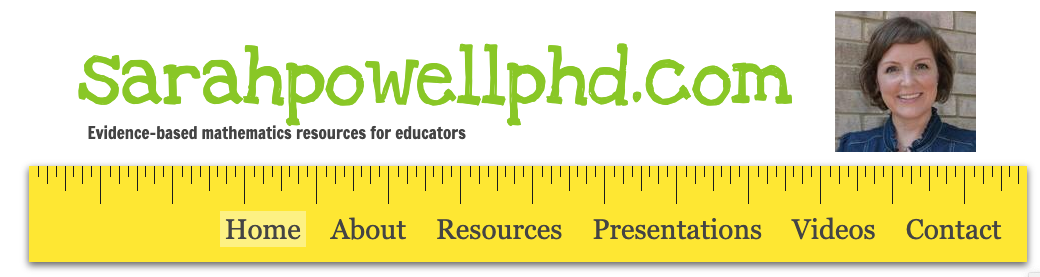 srpowell@austin.utexas.edu

@sarahpowellphd
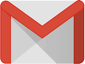 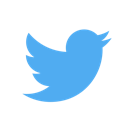 119
Instructional Platform
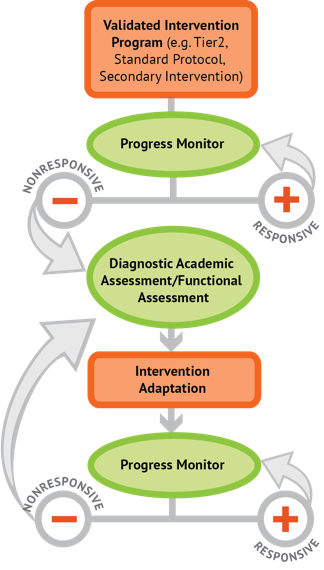 INSTRUCTIONAL DELIVERY
Explicit instruction
Precise language
Multiple representations
INSTRUCTIONAL STRATEGIES
Fluency building
Problem solving instruction
Motivation component
Explicit Instruction
Practice
Modeling
Clear Explanation
Guided 
Practice
Independent Practice
Planned
Examples
Supporting Practices
Asking the right questions 
Eliciting frequent responses
Providing immediate specific feedback
Maintaining a brisk pace
Precise Language
Use formal math language
concise
Use terms precisely
Multiple Representations
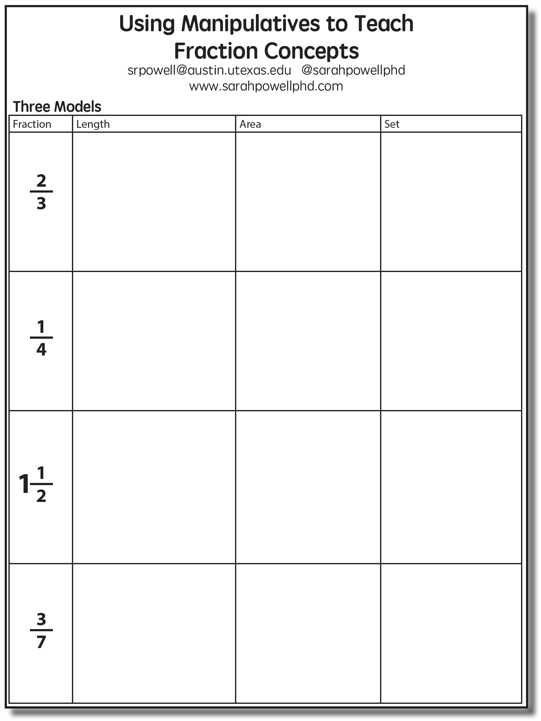 Length/Measurement
Fractions are appropriated by length
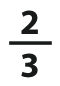 Fraction tiles/bars
Length/Measurement
Fractions are appropriated by length
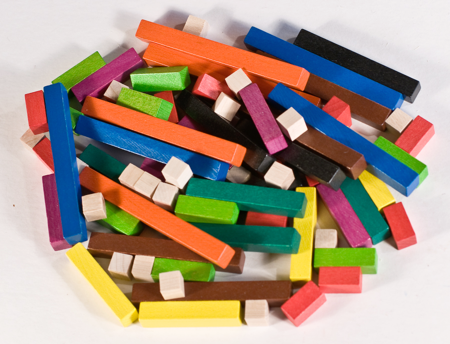 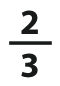 Cuisenaire rods
Length/Measurement
Fractions are appropriated by length
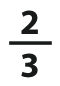 Number line
Select a fraction and teach using the length model.
Explicit instruction
Precise language
Multiple representations
Area/Region
Shapes divided into equal sections
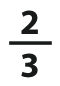 Fraction circles
Area/Region
Shapes divided into equal sections
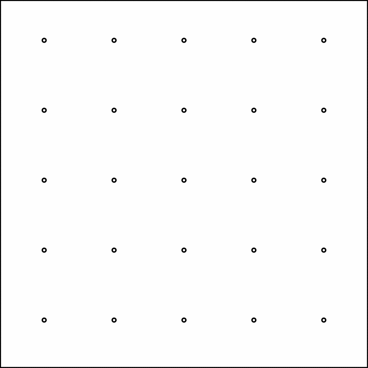 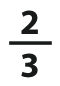 Geoboards
Area/Region
Shapes divided into equal sections
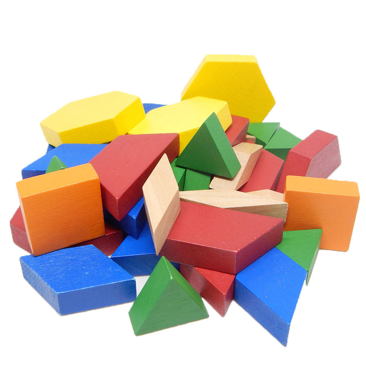 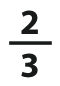 Pattern blocks
Area/Region
Shapes divided into equal sections
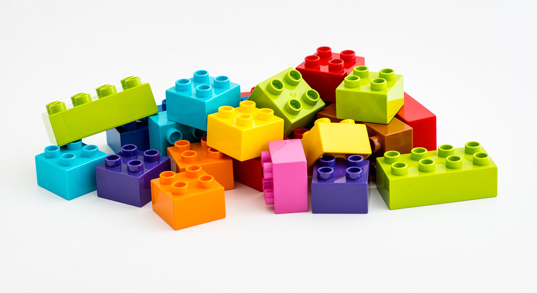 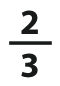 Legos
Select a fraction and teach using the area model.
Explicit instruction
Precise language
Multiple representations
Set/Discrete
Individual shapes match the fraction
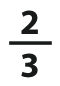 Two-color counters
Set/Discrete
Individual shapes match the fraction
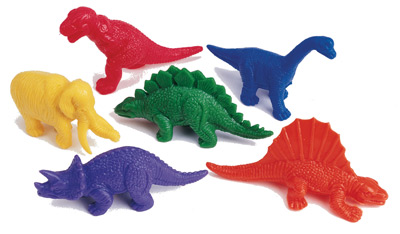 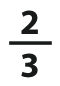 Select a fraction and teach using the set model.
Explicit instruction
Precise language
Multiple representations
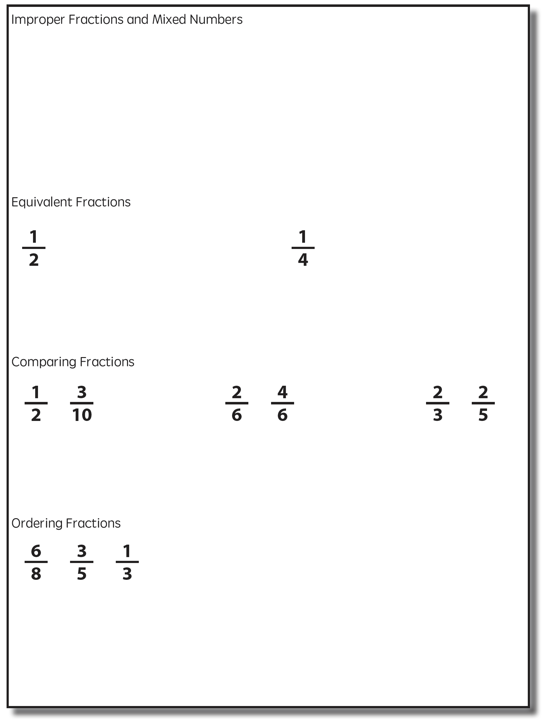 Improper Fractions
Fractions equal to or greater than 1
Numerator is equal to or greater than denominator
Select a fraction and teach using two models of fractions.
Mixed Numbers
Explicit instruction
Precise language
A mix of a whole number and a fraction
Multiple representations
Equivalent Fractions
Determine equivalent fractions.
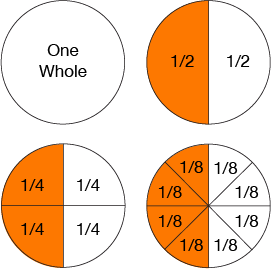 Explicit instruction
Precise language
Multiple representations
Comparing Fractions
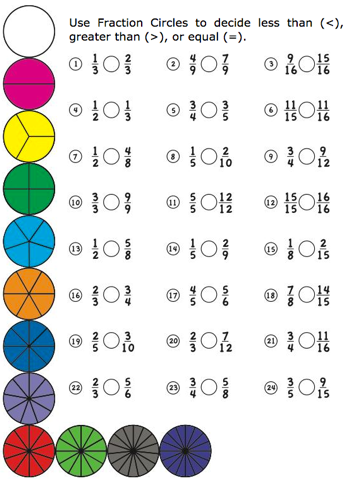 Compare two fractions.
Explicit instruction
Precise language
Multiple representations
Ordering Fractions
Compare to benchmark fractions
Order three fractions.
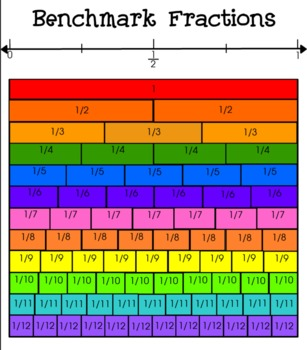 Explicit instruction
Precise language
Multiple representations
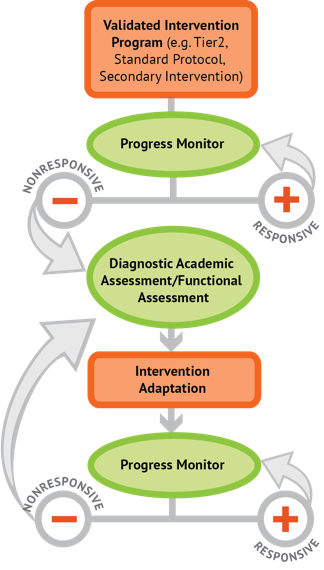 Instructional Platform
INSTRUCTIONAL DELIVERY
Explicit instruction
Concise language
Multiple representations
INSTRUCTIONAL STRATEGIES
Fluency building
Problem solving instruction
Motivation component
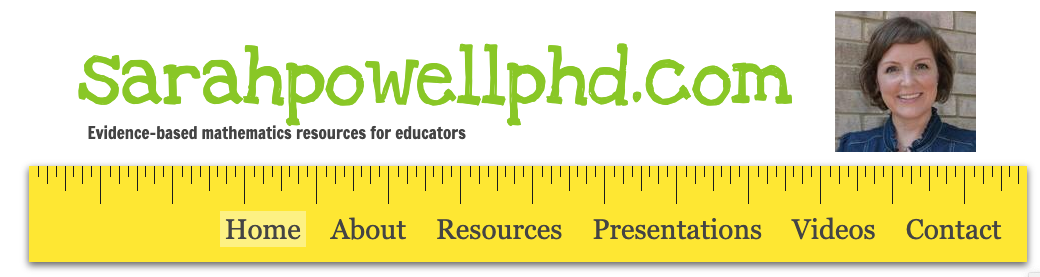 srpowell@austin.utexas.edu

@sarahpowellphd
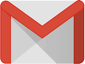 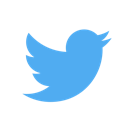 119